ATRAKSI INTERPERSONAL
DEVARI AUDY FAHIRA			1161003057
RADEN EVAN RIZKY L			1161003289
FARIZA AZZI FIRDAUS		1161003347
M. ALDY RAIHAN                          1181003056
Atraksi Interpersonal
Atraksi berasal dari bahasa latin, attrahere, ad: “menuju”; trahere: “menarik”.
Atraksi Interpersonal bisa disebut sebagai Kesukaan pada orang lain, sikap positif dan daya tarik seseorang.
Faktor-Faktor Personal yang Memengaruhi Atraksi Interpersonal
Kesamaan Karakteristik Sosial
Fritz Heider, mengatakan kita cenderung menyukai orang, kita ingin mereka memilih sikap yang sama dengan kita, dan jika kita menyukai orang, kita ingin mereka memilih sikap yang sama dengan kita.
Orang-orang yang memiliki kesamaan dalam nilai-nilai, sikap, keyakikan, tingkat sosioekonomis, agama, ideologis, cenderung saling menyukai,
Kesamaan Karakteristik Sosial
Don Byrne (1971) menunjukan hubungan linear antara atraksi dan kesamaan dengan menggunakan teori peneguhan dari Behaviorisme.
Kita benar. Kita mendapat dukungan. Kita menyukai orang yang mendukung kita. 'An agreeable person,' kata Disraeli, “is a person who agrees with me”(dikutip lagi dari Tubbs dan Moss, 1974:93)
Asas kesamaan ini pada kenyataan bukanlah satu-satunya determinan atraksi.
Atraksi interpersonal akhirnya merupakan gabungan dari efek keseluruhan interaksi di antara individu.Walaupun begitu, bagi komunikator, lebih tepat memulai komunikasi dengan mencari kesamaan di antara semua peserta komunikasi.
Tekanan Emosional (Stres)
Bila orang sedang mengalami kecemasan atau harus memikul tekanan emosional, ia akan menginginkan kehadiran orang lain.
Schachter (1959) membuktikan pernyataan di atas dengan sebuah eksperimen yang menyimpulkan bahwa ituasi penimbul cemas (anxiety producing situations) meningkatkan kebutuhan akan kasih sayang.
Orang-orang yang pernah mengalami penderitaan bersama-sama akan membentuk kelompok yang bersolidaritas tinggi.
Harga Diri Rendah
Elaine Walster melakukan penelitian tentang kepribadian yang menyimpulkan bahwa bila harga diri direndahkan, hasrat afiliasi (bergabung dengan orang lain) bertambah, dan ia makin responsif untuk menerima kasih-sayang orang lain.
Dengan perkataan lain, orang yang rendah diri cenderang mudah mencintai orang lain (Tubbs dan Moss, 1974).
Isolasi Diri
Beberapa orang peneliti telah menunjukkan bahwa tingkat isolasi sosial amat besar pengaruhnya terhadap kesukaan kita pada orang lain.
Bagi orang yang terisolasi kehadiran manusia merupakan kebahagiaan. Karena manusia cenderung menyukai orang yang mendatangkan kebahagiaan  maka dalam konteks isolasi sosial, kecenderungannya untuk menyenangi orang lain bertambah.
Elliot Aronso (1972) mengembangkan Gainloss theory (teori untung rugi) untuk menjelaskan atraksi interpersonal.
Bagi orang yang terisolasi kehadiran manusia merupakan kebahagiaan. Karena manusia cenderung menyukai orang yang mendatangkan kebahagiaan  maka dalam konteks isolasi sosial, kecenderungannya untuk menyenangi orang lain bertambah.
Faktor-Faktor Situasional yang Memengaruhi Atraksi Interpersonal
Daya Tarik Fisik (Physical Attractiveness)
Beberapa penelitian telah mengungkapkan bahwa daya tarik fisik sering menjadi penyebab utama atraksi personal.
Dalam penelitian Harold Sigall dan Elliot Aronson, Aronson menyimpulkan, “We are more affected by attractive people than by physically unattractive people, and unless we are specifically abused by them, we tend to like them better” (1972:218).

.
Orang cantik atau tampan juga lebih efektif dalam memengaruhi pendapat orang lain (Harai, Naccari, dan Fatoullah, 1974), dan biasanya diperlakukan lebih sopan (Sroufe, Choikin, Cook & Freeman, 1977).

.
Ganjaran (Reward)
Keakraban (Familiarity)
Kita menyenangi orang yang memberikan ganjaran kepada kita. Ganjaran itu berupa bantuan, dorongan moral, pujian, atau hal-hal yang meningkatkan harga diri kita.
Bila pergaulan saya dengan Anda sangat menyenangkan, sangat menguntungkan segi psikologis atau ekonomis, kita akan saling menyenangi (Lihat, Thibault dan Kelley, 1959; Homans, 1974; Lott dan Lott, 1974).
Prinsip familiarity dicerminkan dalam peribahasa Indonesia “tak kenal, maka tak sayang”.
Jika kita sering berjumpa dengan seseorang-asal tidak ada hal-hal lain-kita akan menyukainya.
Kedekatan (Proximity)
Kemampuan (Competence)
Orang cenderung menyenangi mereka yang tempat tinggalnya berdekatan. Persahabatan lebih mudah tumbuh di antara tetangga yang berdekatan (Whyte, 1956), atau diantara mahasiswa yang duduk berdampingan (Byrne dan Bueffier, 1955).
Mungkin dipertanyakan apakah karena saling menyukai orang berdekatan atau karena berdekatan orang saling menyukai. Keduanya benar.
Kita cenderung menyenangi orang-orang yang memiliki kemampuan lebih tinggi daripada kita, atau lebih berhasil dalam kehidupannya.
Aronson (1972: 212) dalam penelitiannya menemukan bahwa orang yang memiliki kemampuan dan berbuat salah dinilai paling menarik, dan orang yang memiliki kemampuan rata-rata dan berbuat salah dinilai paling tidak menarik.
Pengaruh Atraksi Interpersonal pada Komunikasi Interpersonal
Penafsiran Pesan dan Nilai
Pendapat dan penilaian kita tentang orang lain tidak semata-mata berdasarkan pertimbangan rasional. Ketika kita menyenangi seseorang, kita cenderung melihat hal yang berkaitan dengan dia secara positif. Sebaliknya, jika kita membencinya , kita cenderung melihat karateristiknya secara negatif.
Efektivitas Komunikasi
Komunikasi interpersonal dinyatakan efektif bila pertemuan komunikasi merupakan hal yang menyenangkan bagi komunikan. Bila kita berkumpul dalam satu kelompok yang memiliki kesamaan dengan kita, kita akan menyenangi mereka. Komunikasi akan berlangsung lebih santai dan terbuka, sebaliknya berkumpul dengan orang yang kita benci akan membuat kita tegang dan tidak nyaman.
Komunikasi yang efektif ditandai dengan hubungan interpersonal yang baik. Kegagalan komunikasi sekunder terjadi bila isi pesan kita dipahami, tetapi hubungan diantara komunikan menjadi rusak.
“ Memahami proses komunikasi interpersonal menuntut pemahaman hubungan simbiotis antara komunikasi dan perkembangan relasional: komunikasi memengaruhi perkembangan relasional, dan pada gilirannya, perkembangan relasional dan memengaruhi sifat komunikasi antara pihak-pihak yang terlibat dalam hubungan tersebut“ - Miller (1976: 15)
Hubungan Interpersonal
3 Prinsip Makin Baik Hubungan Interperpersonal
Makin terbuka pasien mengungkapkan perasaannya
1
Makin cenderung ia meneliti perrasaannya secara mendalam
2
3
Makin cenderung ia mendengar dengan penuh perhatian
3 Faktor Dalam Komunikasi Interpersonal
Percaya ( tust )
Sikap suportif ( supportiveness)
Sikap Terbuka ( open mindedness)
Teori - Teori Hubungan Interpersonal
Model Pertukaran Sosial
Model ini memandang hubungan interpersonal sebagai suatu transaksi dagang. Orang berhubungan dengan orang lain karena mengharapkan sesuatu yang memenuhi kenutuhannya.
Empat konsep pokok dalam teori ini :
Ganjaran
Biaya
Hasil / laba
Tingkat perbandingan
Model Peranan
Model pertukaran sosial memandang hubungan interpersonal sebagai transaksi dagang, model peranan melihatnya sebagai panggung sandiwara
Tuntutan peranan adalah desakan sosial yang memaksa individu untuk memenuhi peranan yang telah dibebankan. Contoh sanksi sosial
Keterampilan peranan adalah kemampuan memainkan pernan tertentu
Model Permainan
Dalam model ini, orang-orang berhubungan dalam bermacam-macam permainan. Permainan ini mendasari tiga bagian kepribadian manusia- orang tua, orang dewasa, dan anak.

Orang tua adalah aspek kepribadian yang merupakan asumsi
Orang dewasa adalah bagian kepribadian yang mengolah informasi secara rasional.
Anak adalah kepribadian yang diambil dari perasaan dan pengalaman
Model Interaksional
Model ini memandang hubungan interpersonal sebagai suatu sistem. Setiap sistem memiliki sifat-sifat struktural,integratif, dan medan. Semua sistem terdiri atas subsisem - subsistem yang saling bergantung.
Hubungan interpersonal dapat dipandang sebagai sistem dengan sifat - sifatnya. Untuk menganalisisnya, kita harus melihat pada karateristik individu yang terlibat, sifat kelompok, dan sifat lingkungan. Setiap hubungan interpersonal harus dilihat dari tujuan bersama, metode komunikasi, ekspektasi dan pelaksanaan peran, serta permainan yang dilakukan. Dengan singkat, model ini mencoba menggabungkan model pertukaran, peranan, dan permainan.
Hubungan interpersonal berlangsung 
melalui 3 tahap
Pembentukan Hubungan
1
Peneguhan Hubungan
2
3
Pemutusan Hubungan
Pembentukan Hubungan
Dalam proses ini, terjadi 2 respon yaitu :
-Proses pengungkapan diri , ketika kita merasa memiliki kesamaan dan ingin mengenal lebih jauh. Proses ini biasa disebut newcomb sebagai reciprocal scanning (saling menyelidik) biasanya berupa data demografis, usia, pekerjaan, tempat tinggal dan keadaan keluarga “proses pembentukan kesan”
-Proses menyembunyikan diri, ketika mereka tidak merasa ada kecocokan dan biasanya memiliki perbedaan.
Tahap ini sering disebut tahap perkenalan (acquaintance process)
Perkenalan adalah proses penyampaian informasi. fase pertama, fase kontak yang permulaan (initial contact phase)
Di proses ini masing-masing pihak berusaha menggali secepatnya identitas sikap dan nilai pihak yang lain.
7 Tahap perkenalan Charles R. Berger(1973)
1
Informasi Demografis
2
Sikap dan Pendapat: Tentang Orang atau Objek
3
Rencana yang akan Datang
4
Kepribaadian
5
Perilaku pada Masa Lalu
6
Orang Lain
Hobi dan Minat
7
Peneguhan hubungan interpersonal
Hubungan interpersonal membutuhkan keseimbangan(equilibrium)
4 faktor yang amat penting dalam memelihara keseimbangan:
-Keakraban, merupakan pemenuhan kebutuhan akan kasing sayang.
-Kontrol, kesepakatan tentang siapa yang akan mengontrol siapa dan bagaimana
-Respons yang tepat, respon A harus diikuti oleh respon B yang sesuai.
Dalam tahap respon ada konfrimasi dan diskonfirmasi
-Nada emosional yang tepat, keserasian suasana emosional ketika berlangsungnya komunikasi.
Konfirmasi dan Diskonfirmasi
Konfirmasi:
•Pengakuan langsung (direct acknowledgement)
•Perasaan positif (positif feeling)
•Respons meminta keterangan (clarifying response)
•Respons setuju (agreeing response)
•Respons suportif (supportive response)
Diskonfirmasi:
•Respons sekilas (tangential response)
•Respons impersonal (impersonal response)
•Respons kosong (impervious response)
•Respons yang tidak relevan (irrelevan response)
•Respons interupsi (interrupting response)
•Respons rancu (incoherent response)
•Respons kontradiktif (incomeruous reponse)
Pemutusan Hubungan Interpersonal
Jika tidak memenuhi 4 faktor di atas, hubungan interpersonal akan diakhiri.
“there is almost no research literature on this topic” (brooks and emert)
r.d.nye(1973) dalam bukunya konflik among humans
5 sumber konflik :
•Kompetisi
•Dominasi
•Kegagalan
•Provokasi
•Perbedaan nilai
Faktor-Faktor yang Menumbuhkan Hubungan Interpersonal dalam Komunikasi Interpersonal
(PERCAYA, SUPORTIF DAN SIKAP TERBUKA)
PERCAYA
Percaya didefinisasikan sebagai mengandalkan perilaku orang untuk mencapai tujuan yang dikehendaki, yang pencapaoannnya tidak pasti dan dalam situasi yang penuh resiko (Griffin, 1967: 224-234)
TERDAPAT 3 UNSUR PERCAYA
1. Ada situasi yang menimbulkan resiko

2. Orang yang menaruh kepercayaan
kepada orang lain berarti menyadari bahwa
akibat-akibatnya bergantung pada perilaku
orang lain

3. Orang yang yakin bahwa perilaku orang
lain akan berakibat baik baginya.
Faktor yang Berhubungan dengan Sikap Percaya
Faktor Personal
Faktor Situasional
Faktor Lain:
1. karakteristik dan maksud orang lain. Orang yang menaruh kepercayaan kepada seorang yang dianggap memiliki kemampuan, keterampilan atau pengalaman dalam bidang tertentu. (ex: Dokter, Guru)
2. Hubungan kekuasaan
3. Sifat dan kualitas komunikasi
Tiga Faktor utama yang dapat menumbuhkan sikap percaya:
1. Menerima
3. Kejujuran
Kemampuan berhubungan dengan orang lain tanpa menilai dan tanpa berusaha mengendalikan, dan sikap yang melihat orang lain sebagai manusia yang dihargai.
Kita harus mengungkapkan diri kita kepada
orang lain. Kejujuran menyebabkan perilaku
kiya dapat diduga (predictable)
Faktor Utama
2. Empati
Memahami orang lain yang tidak mempunyai arti emosional bagi kita (Freud, 1921)
SIKAP SUPPORTIF
Sikap suportif adalah sikap yang mengurangi sikap defensif dalam komunikasi. Sikap defensif adalah tidak menerima, tidak jujur, dan tidak empatis. Komunikasi defensif karena faktor personal, itu: ketakutan, kecemasan, harga diri yang rendah, dll Komunikasi defensif karena faktor situasional adalah perilaku komunikasi orang lain.
Perilaku Defensif dan Suportif menurut Jack Gibb
Defensif
Suportif
Evaluasi
Kontrol
Strategi
Netralitas
Superioritas
Kepastian
Deskripsi
Orientasi Masalah
Spontanitas
Empati
Persamaan
Provisionalisme
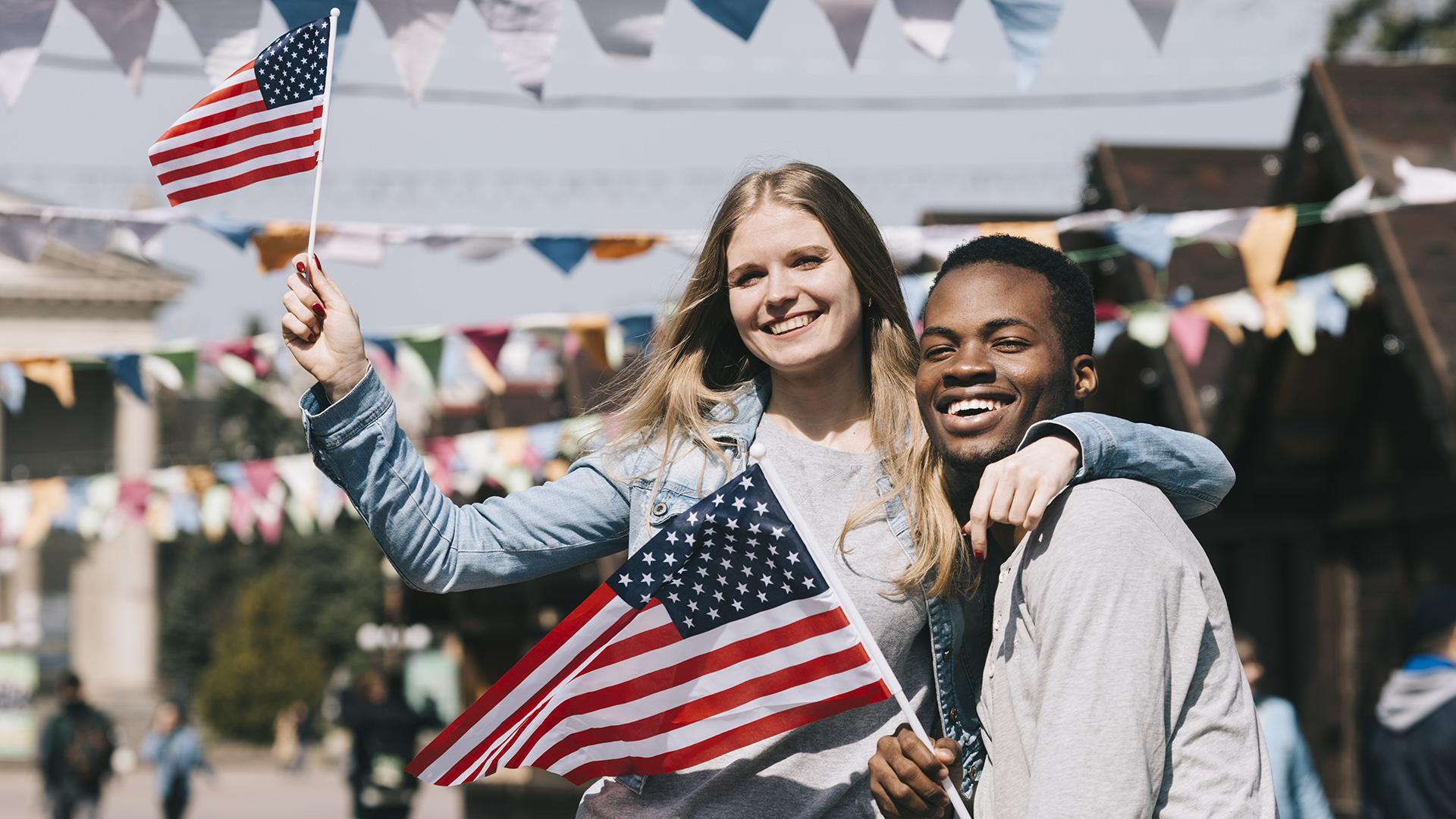 SIKAP TERBUKA
Sikap terbuka (open-mindedness) lawan dari sikap dogmatisme. Untuk memahami sikap terbuka, kita harus mengidentifikasikan karakteristik orang dogmatis (sikap tertutup)
Sikap Terbuka dan Sikap Tertutup Menurut Brooks dan Emmert
Sikap 
Terbuka
Sikap Tertutup
1. Menilai pesan secara objektif dengan menggunakan data dan keanengan logika
2. Membedakan dengan mudah
3. Berorientasi pada isi
4. Mencari informasi dari berbagai sumber
5. Lebih bersifat provosional dan bersedia mengubah kepercayaannya
6. Mencari pengertian pesan yang tidak sesuai dengan rangkaian mendistorsi dan menolak kepercayaan.
1. Menilai pesan berdasarkan motif-motif pribadi
2. Berpikir simplistis, artinya berpikir hitam-putih (tanpa nuansa)
3. Bersandar lebih banyak pada sumber pesan daripada isi pesan
4. Mencari informasi tentang kepercayaan orang lain dari sumbernya sendiri, bukan dari sumber kepercayaan orang lain
5. Secara kaku mempertahankan dan memegang teguh sistem kepercayaan
6. Menolak, mengabaikan, pesan yang tidak konsisten dan sistem kepercayaannya.
TERIMA KASIH